The Science of Geomathematics – Introduction
Know your Enemy – Part 2
Revelation 13:18
18 Here is wisdom. Let him that hath understanding count the number of the beast: for it is the number of a man; and his number is Six hundred threescore and six.
Isaiah 19:19 – Most likely a reference to the great pyramid
In that day shall there be an altar to the LORD in the midst of the land of Egypt, and a pillar at the border thereof to the LORD
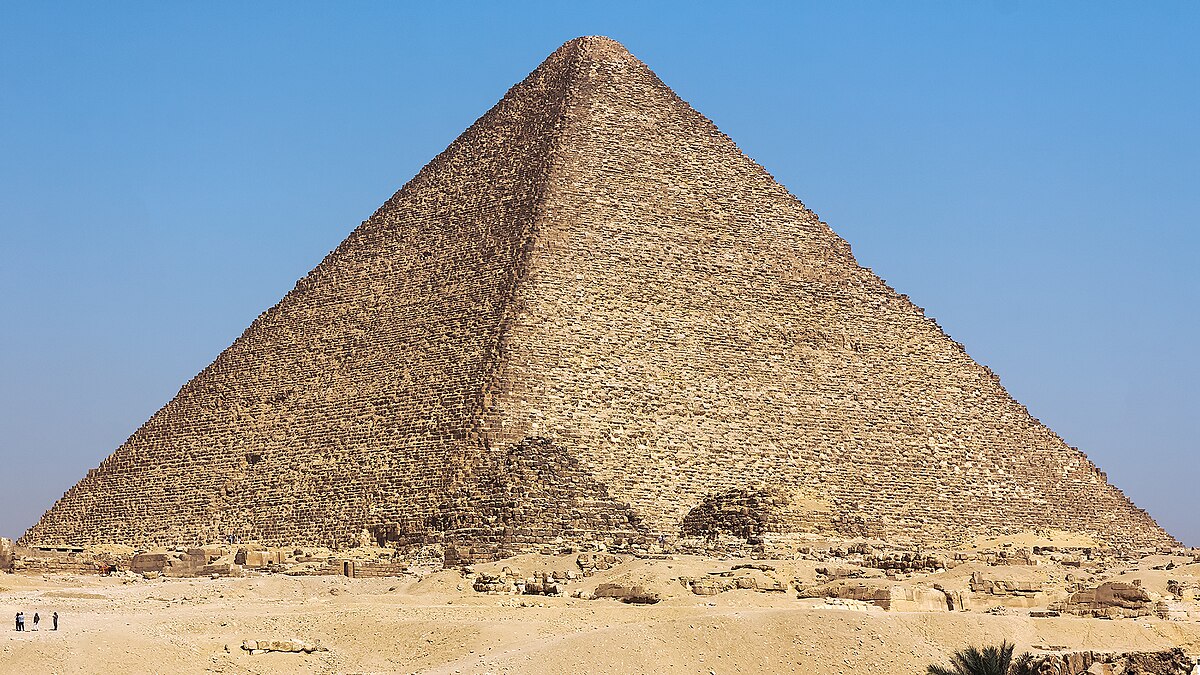 Geomathematics
Part #1
2 Timothy 2:15
15 Study to shew thyself approved unto God, a workman that needeth not to be ashamed, rightly dividing the word of truth.
https://www.mathcompiler3d.com/bible-study
The Science of Geomathematics: Man’s intelligence
There is a myth that the farther you go back in time – the dumber man was!
Genesis 4:22

22 And Zillah, she also bare Tubalcain, an instructer of every artificer in brass and iron…
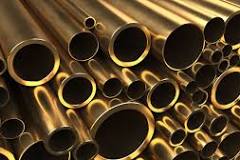 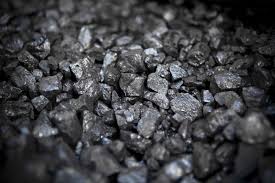 The closer you get to Adam, the more intelligent humans were, because sin and death had not corrupted the atmosphere, the body, the mind, and the tongue.

Proverbs 18:21 – Death and life are in the power of the tongue
The Science of Geomathematics: Who had the knowledge?
And yet, even in-spite of Man’s intelligence, there is evidence left in archeology, monuments, and the shape of the landscape that shows an extraordinary level of knowledge and skill.
Where did this knowledge come from?


Candidates include: Pre-Adamite members, fallen angles from Genesis 6, Enoch, or Man’s ingenuity

Some may have come from humans, the book of Enoch was available in the early days, but most of the encoded information left behind points to the fallen angels before the flood – and (maybe) the pre-Adamite world.

Books like Enoch, the book of the Giants, and the book of the watchers talk, about fallen angels teaching the secrets of heaven to mankind.

One characteristic of the watcher seems to hold the description of being those who encode information into whatever they do – crop circles, Nazca lines, and Ancient monuments, which is very interesting, its like signing your work.

Now the question we must uncover the answer to – is why? Why embed information into the design and position of ancient monuments? Over the next few weeks we will be looking at various forms of archeology that encode information in them.
The Science of Geomathematics: The reason
Genesis 3:14-15
14 And the Lord God said unto the serpent, Because thou hast done this, thou art cursed above all cattle, and above every beast of the field; upon thy belly shalt thou go, and dust shalt thou eat all the days of thy life:
15 And I will put enmity between thee and the woman, and between thy seed and her seed; it shall bruise thy head, and thou shalt bruise his heel.
Satan is now worried every moment that someone born of a woman is going to give him a wound to the head – and he doesn’t want that – because a head wound is usually fatal.

Matthew 2:16
16 Then Herod, when he saw that he was mocked of the wise men, was exceeding wroth, and sent forth, and slew all the children that were in Bethlehem, and in all the coasts thereof, from two years old and under, according to the time which he had diligently inquired of the wise men.

Stone Henges track the passage of time – so do the pyramids and the sphinx – which we will get to later.

Satan had to do everything in his power to circumvent what God has spoke.
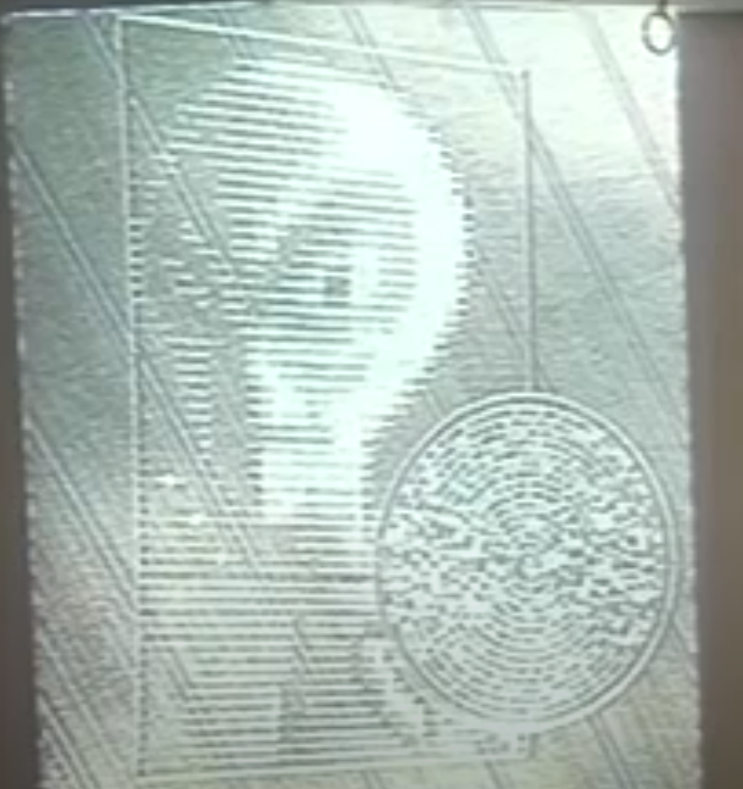 The Science of Geomathematics: The Ancient Monuments
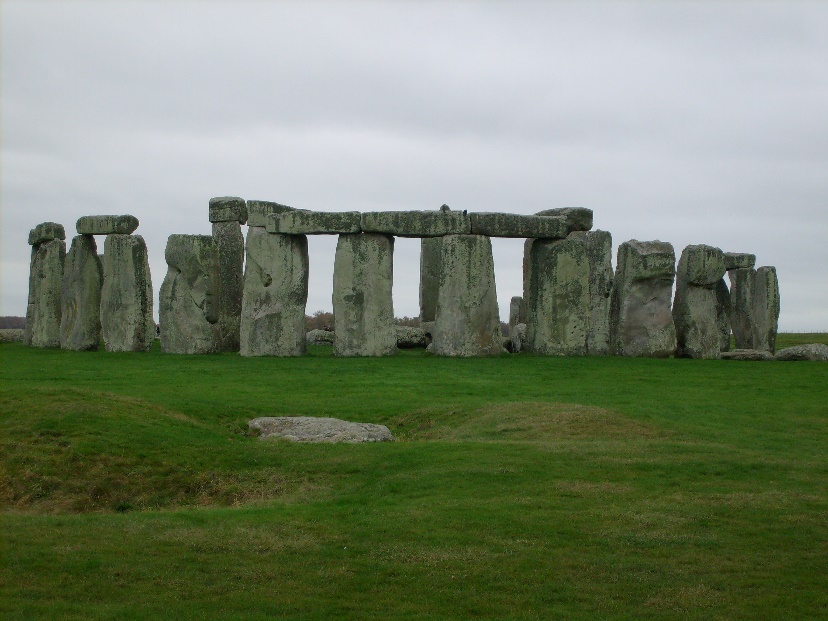 The Standard Questions
Who built them?
When?
How?
Why?
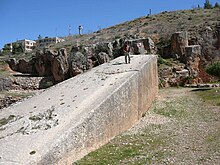 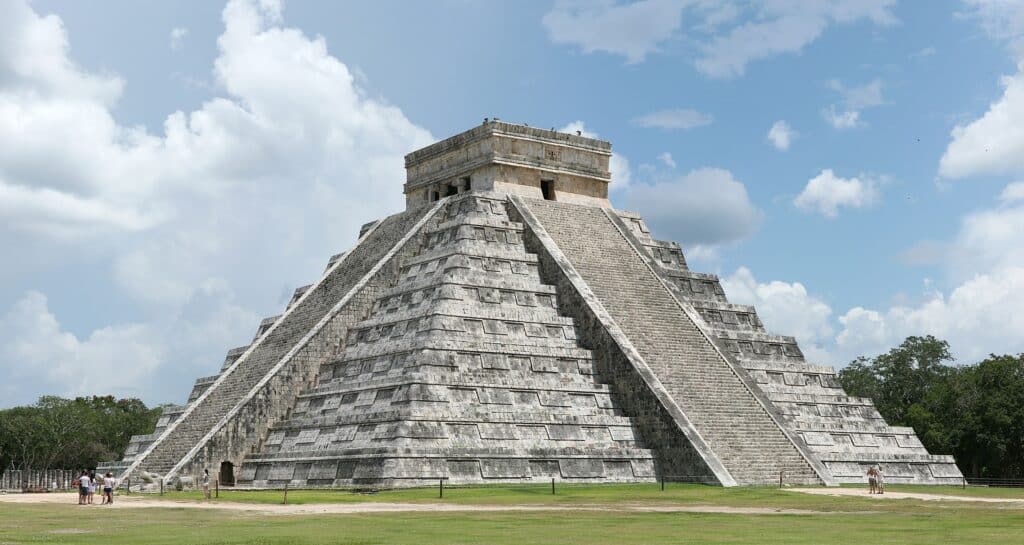 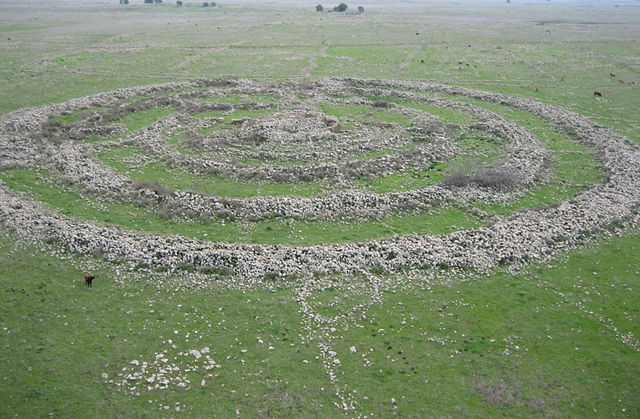 The Science of Geomathematics: The Proper Questions to Ask
Why are the Ancient Monuments exactly where they are?
Why were the Ancient Monuments designed as they are?
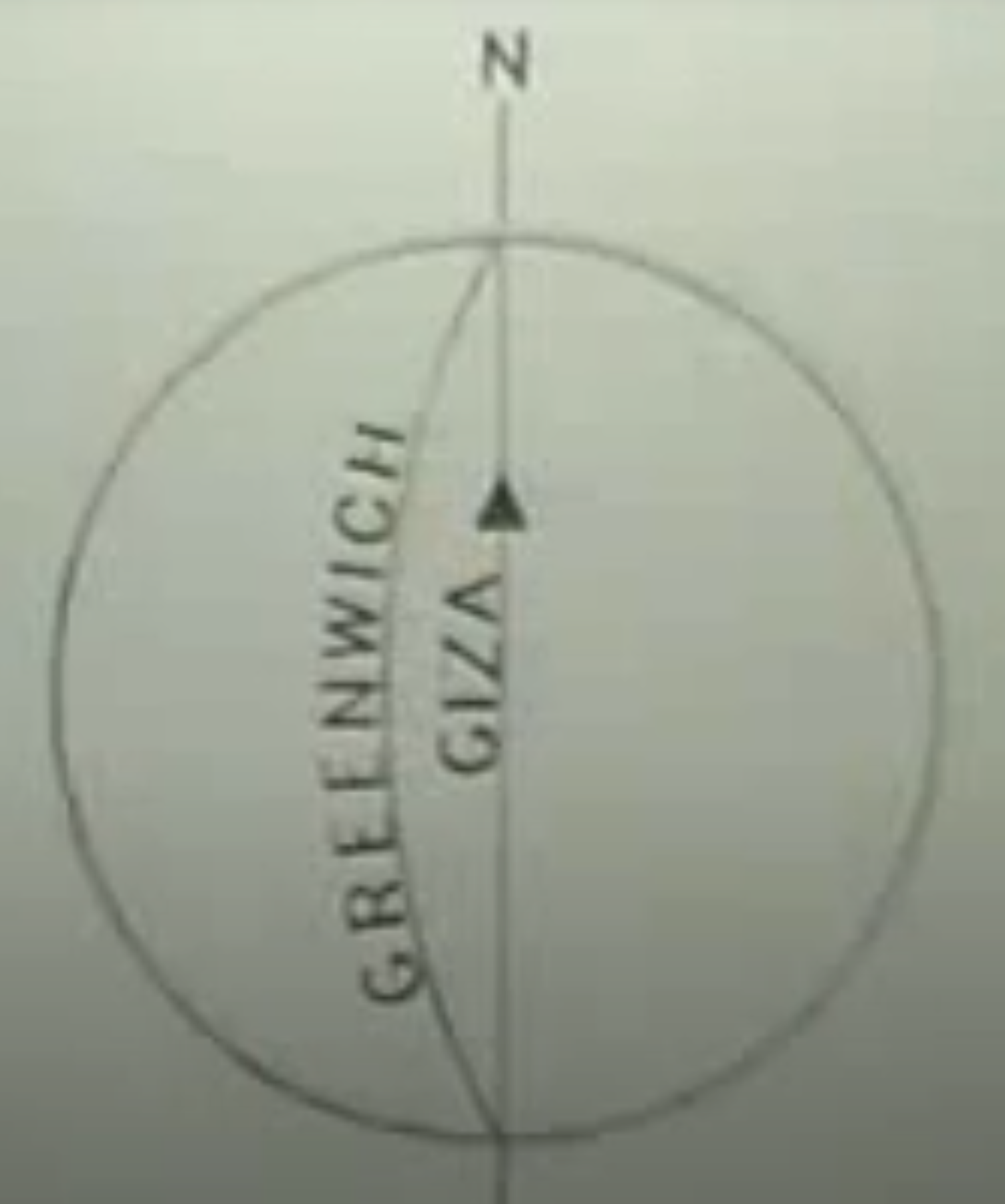 The Prime Meridian
Current – Greenwich Prime Meridian – 0 360° longitude
Ancient – The Great Pyramid - 31 ° 8m 00.8 seconds east of Greenwich

Longitudes must be corrected to Giza
Latitudes are the same in Ancient times as now
The Science of Geomathematics: Moving large stones
Can man move large blocks without machines?
Wally Wallington out of Michigan perfected the moving of large stone without any machines, hydraulics, or electricity
This image shows him moving a 2000 lbs block from A to B on a track
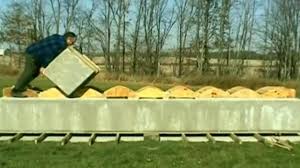 The Science of Geomathematics: Moving large stones
Rotating and lifting heavy weights
1 man raising a 185 lbs block
10 ft in 6 seconds
.5 horse-power
Rotating a 2000 lbs Block
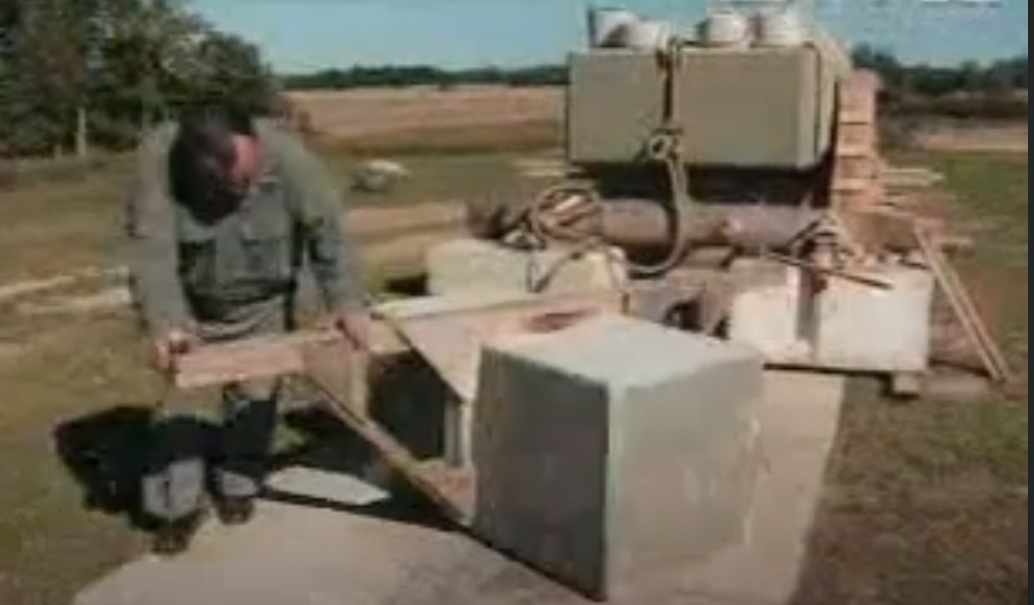 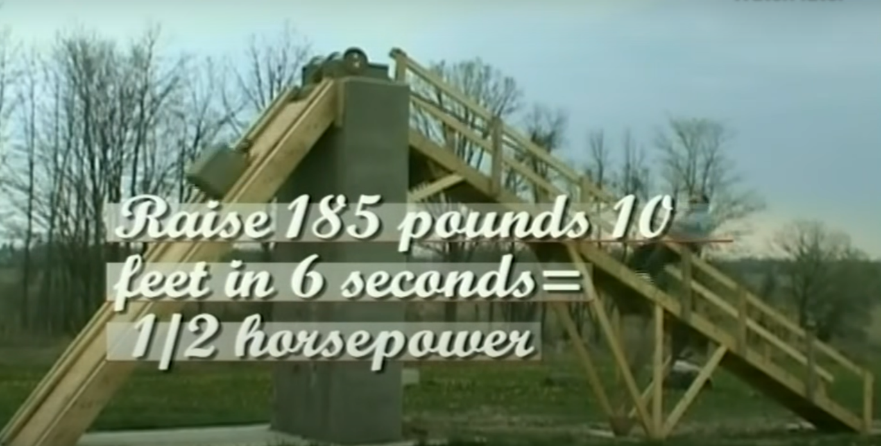 3 men raising a 500 lbs block
10 ft in 4 seconds
2.25 horse-power
Rotating a 20,500 lbs
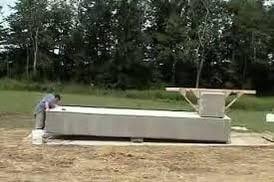 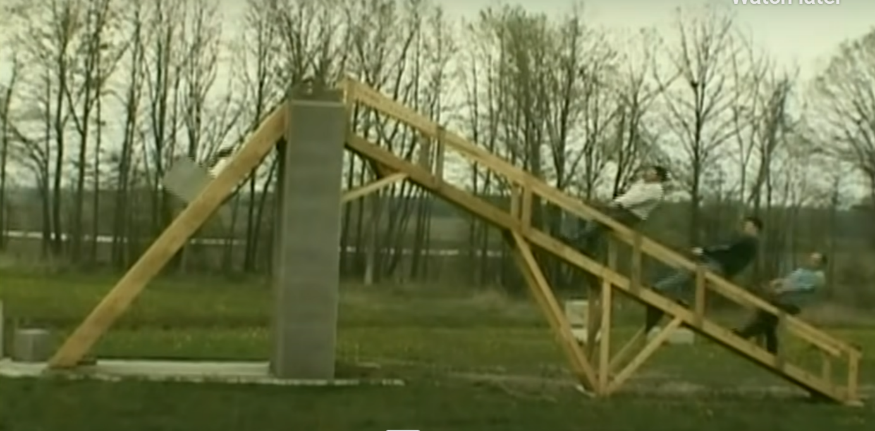 The Science of Geomathematics: Moving large stones
Raising a stone the size of a standing stone from stone henge
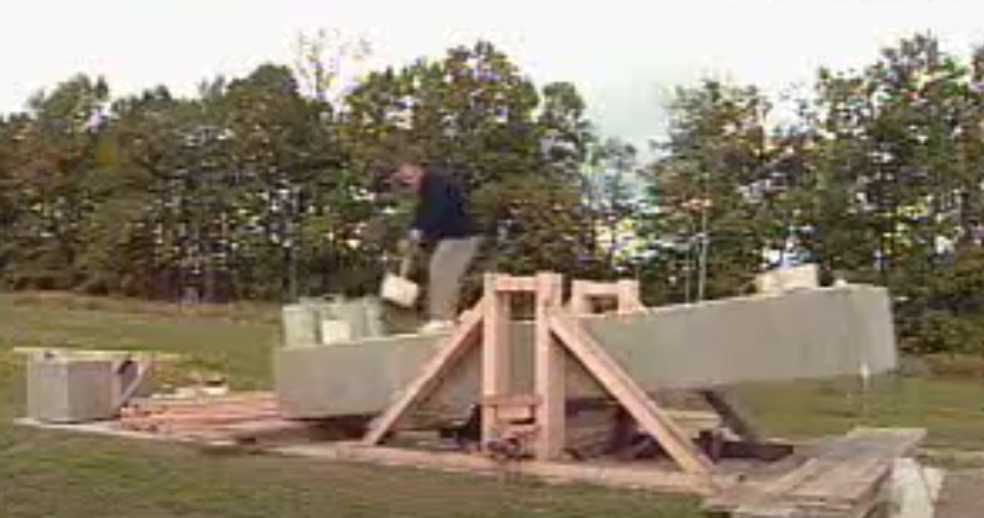 The Science of Geomathematics: Moving large stones
Edward Leedskalnin built Coral Castle in Florida and later moved it 10 miles North from Florida City to Homestead Florida.
He was 5 feet tall
and weighed 100 lbs.

He claimed to know the secrets of the pyramids!
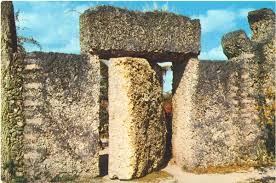 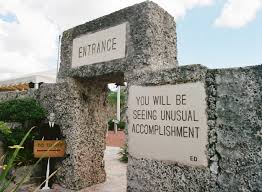 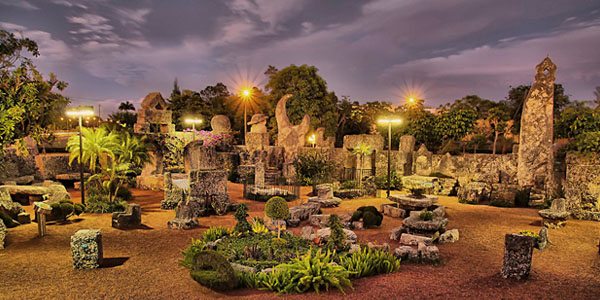 You would also have to know how to calculate latitude and longitude on a global scale
There is difference between assembly and designing the structures
The Science of Geomathematics: Monuments of the Grid Matrix
The ancient builders constructed a series of monuments around a band about 100 miles wide circling the earth.

The ancient monuments had not only latitude and longitude of their position encoded into their structure, but they also encoded math formulas as well.
Just a few of the Monuments that are part of the Grid Matrix
Stone Henge
Go-Low
Cuicuilco
The Fort
The Great Octagon
Nazca drawings
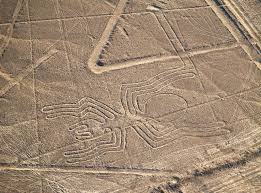 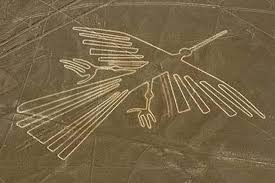 The Science of Geomathematics: Facts about Stone Henge
If you stood a distance away from Stone Henge 
and there were people inside of Stone Henge talking, 
you wouldn’t be able to hear them
Stone Henge had 3 phases: An outer circle of earth works (228’), 
and inner circle, and the ring of stones 
shown in the circle below
The outer circle of 60 stones: 30 lintels supported by 30 stones
The inner circle of 60 stones: 30 lintels supported by 30 stones
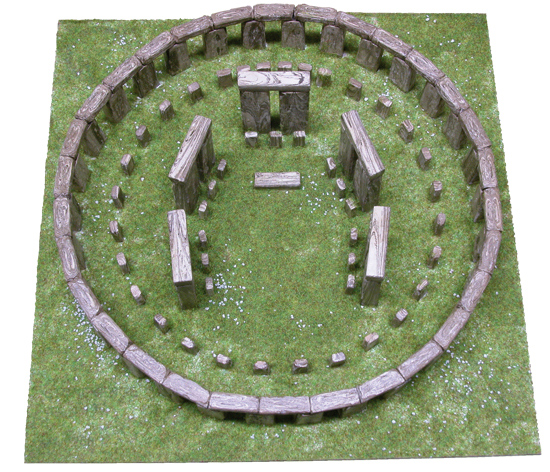 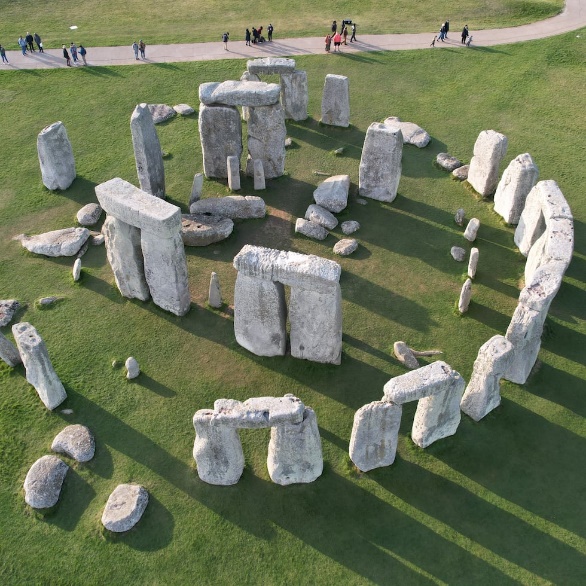 The Science of Geomathematics: 
What story did the Ancient builders leave for us to find?
Stone Henge in ruins
The outer circle of 60 stones: 30 lintels supported by 30 stones
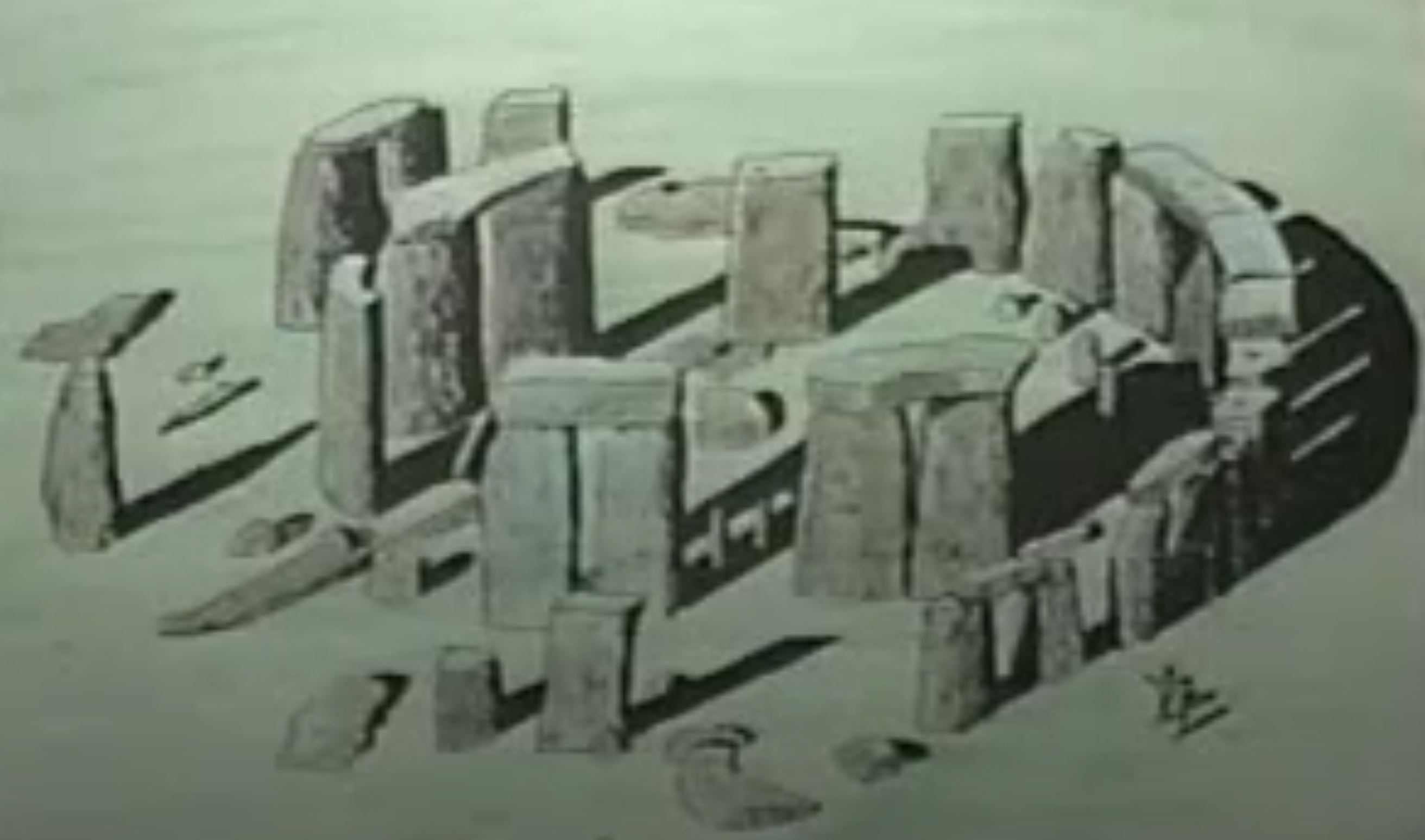 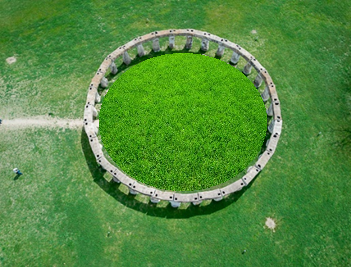 What do the 60 stones have to say? They are arranged in a perfect 360° circle
Did the builders reckon a circle to have 360° of arc like we do?
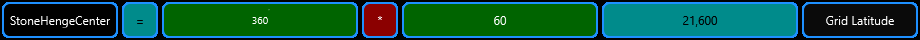 21,600 – is the Grid Latitude for Stone Henge
The formula that makes up the grid latitude is 51° degrees 10’ minutes 43.352941 seconds
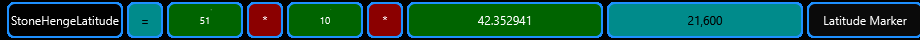 This shows that they used a 360° system for circles
How would the ancient builders show that they used a base 10 system?
To show a base 10 system there would need to be another monument at 2160 or 216,000
The Science of Geomathematics: 
The Fort: Built by the Holdwell Indians
has a diameter of 5280 ft / 5
Newark Ohio
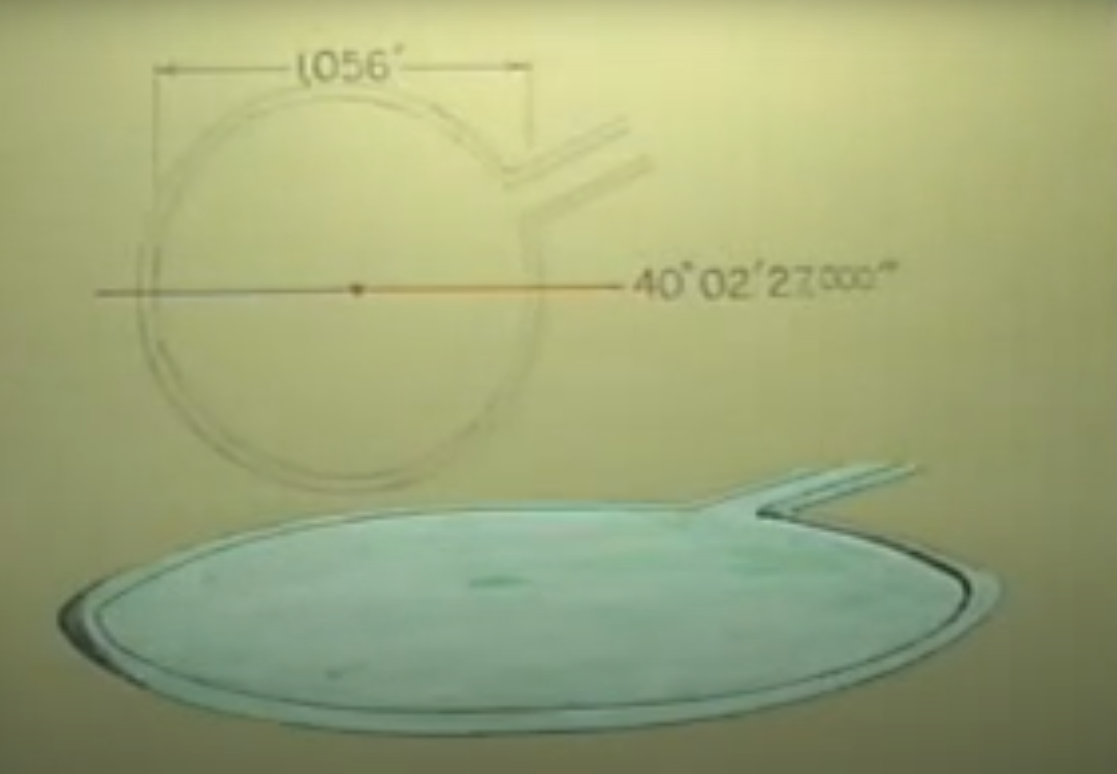 This is 1/10 of the 21,600-grid latitude of Stone Henge
This is a base 10 system using earthworks of comparable format
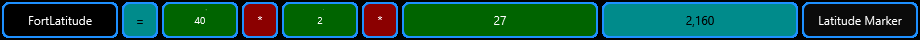 The language of the Ancient Builders was mathematics
The Science of Geomathematics: 
What story did the Ancient leave for us to find?
The Circle and the Octagon @ 216,000
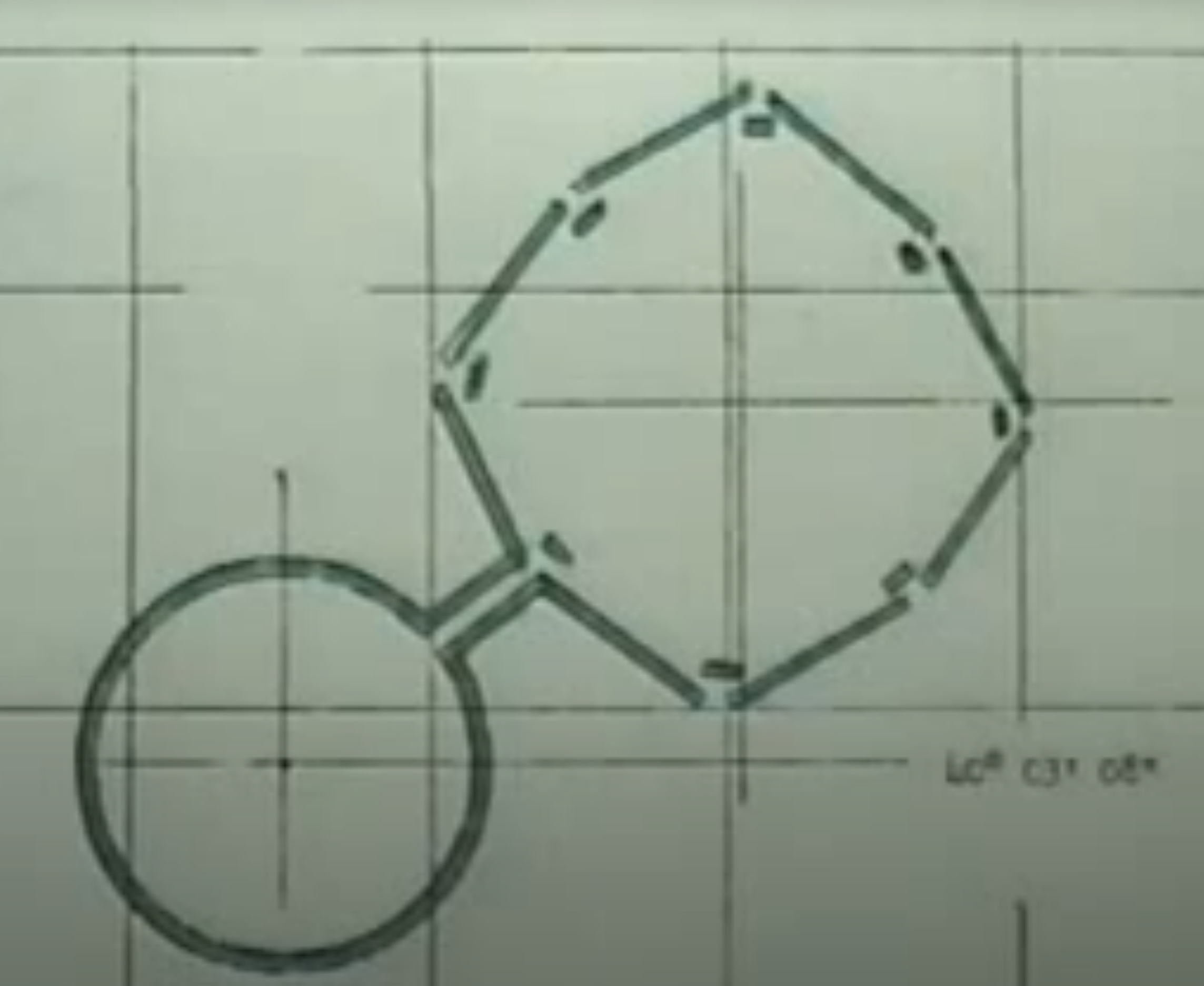 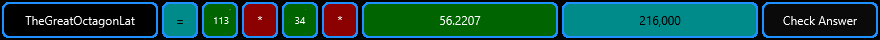 The 8 sides of the Octagon are opened 8 times
This means divided by 8
What are we to divide by 8?
The attached circle, of course
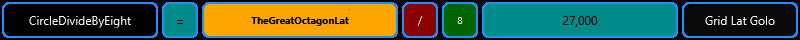 The Science of Geomathematics:
The Circle and the Great Octagon point to Go-low 
1/3 of a world away
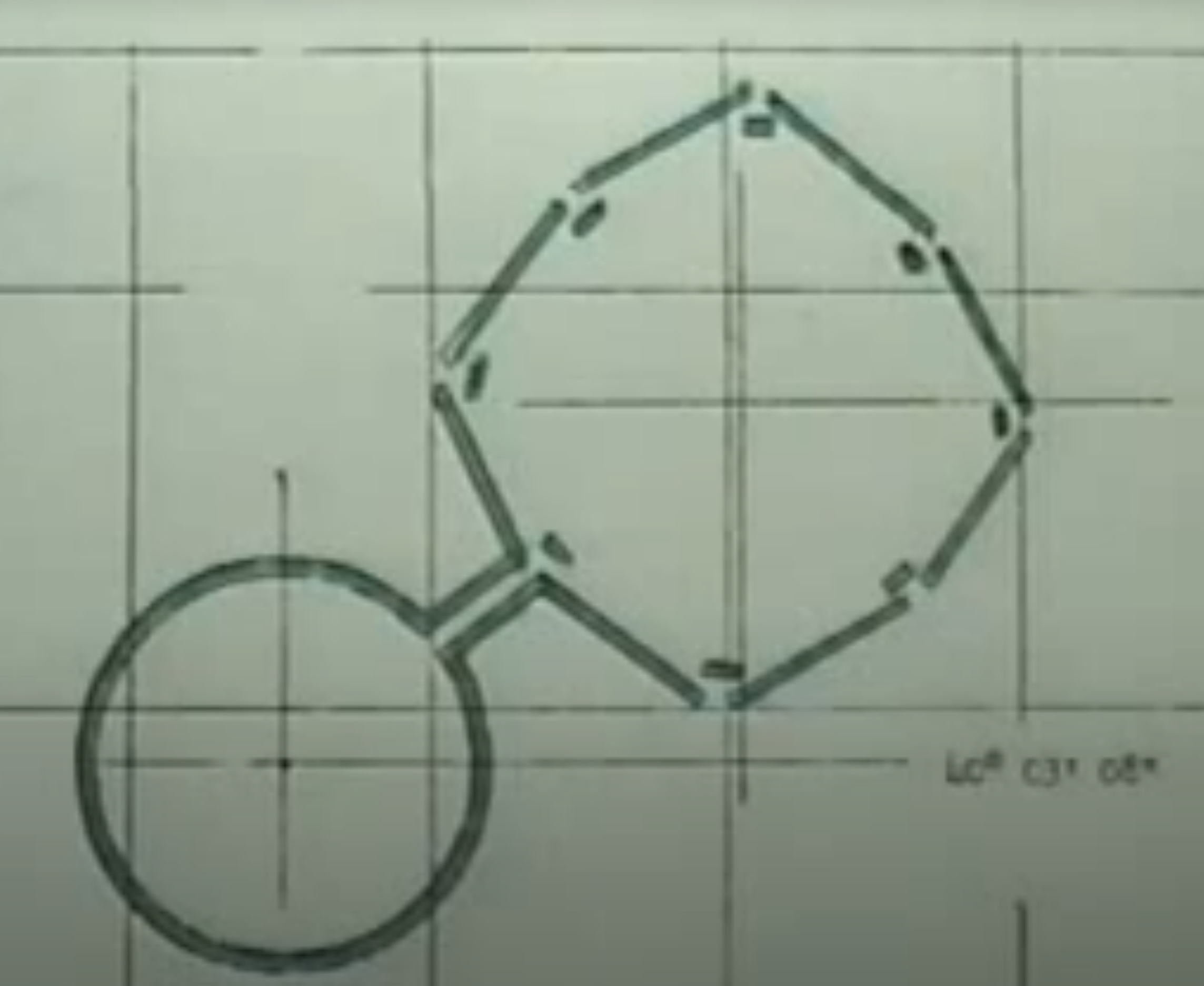 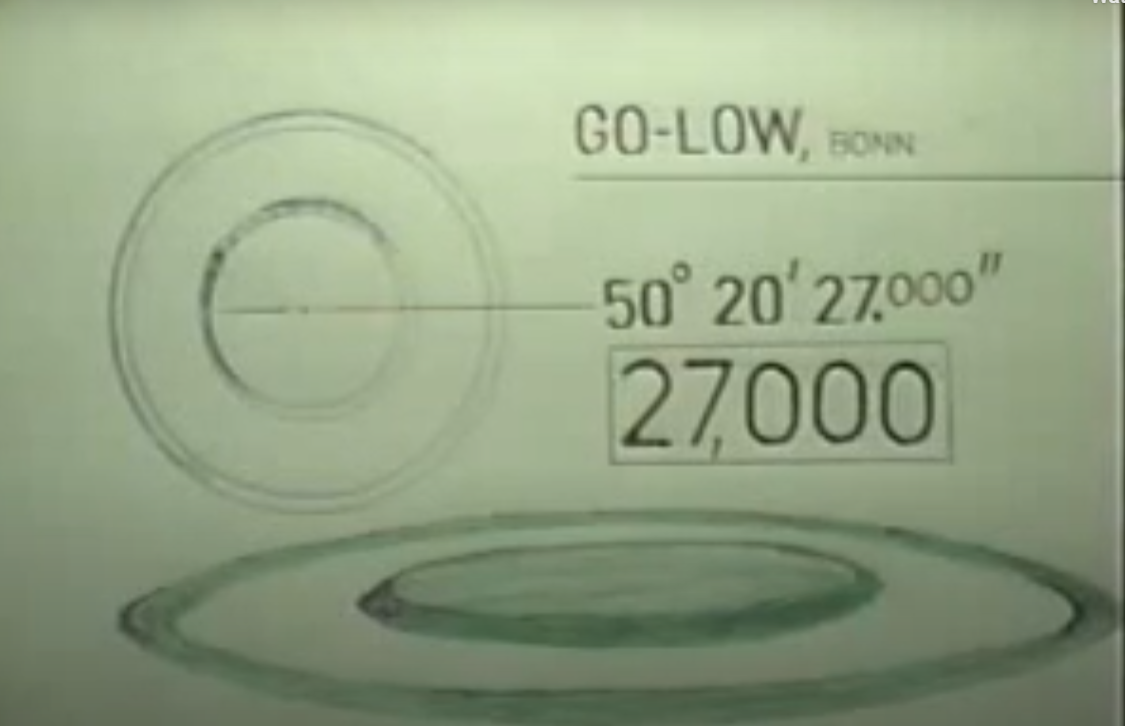 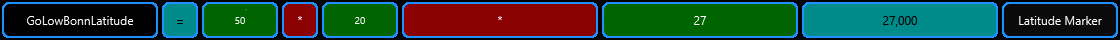 The Science of Geomathematics: 
When you first approached stone henge from a distance
What comes to mind?

2 – Lintels and Supporting Rocks
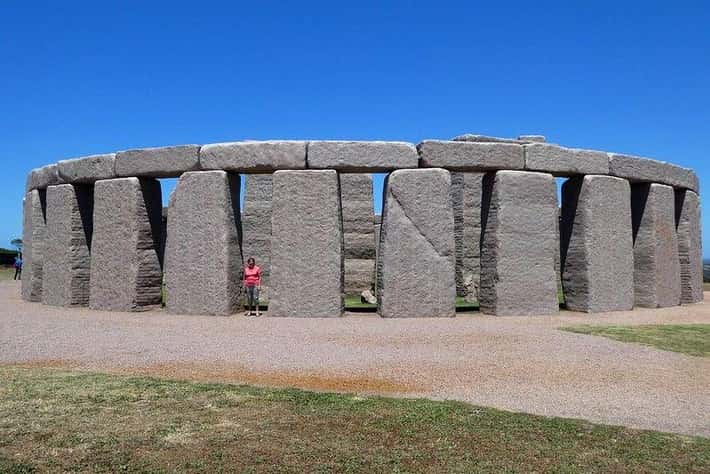 The Science of Geomathematics: 
Once inside, the observer finds the 15 inner and 60 outer stones
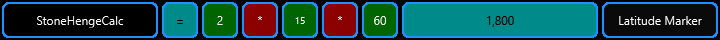 Take the 1800 and multiple it by the 15 inner stones to find 27,000 – the grid latitude of Go-low
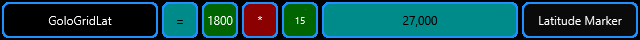 The outer display was complete – unbroken, but the inner display was divided into 5 separate units
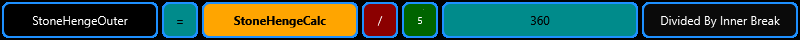 The inner circle shaped like a horseshoe – 5 lintels held a lot by 10 stones
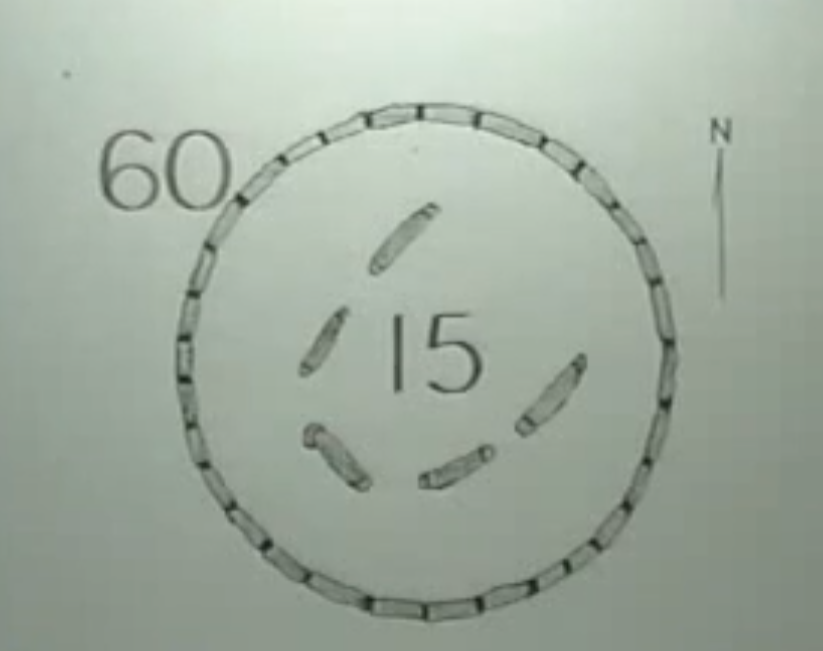 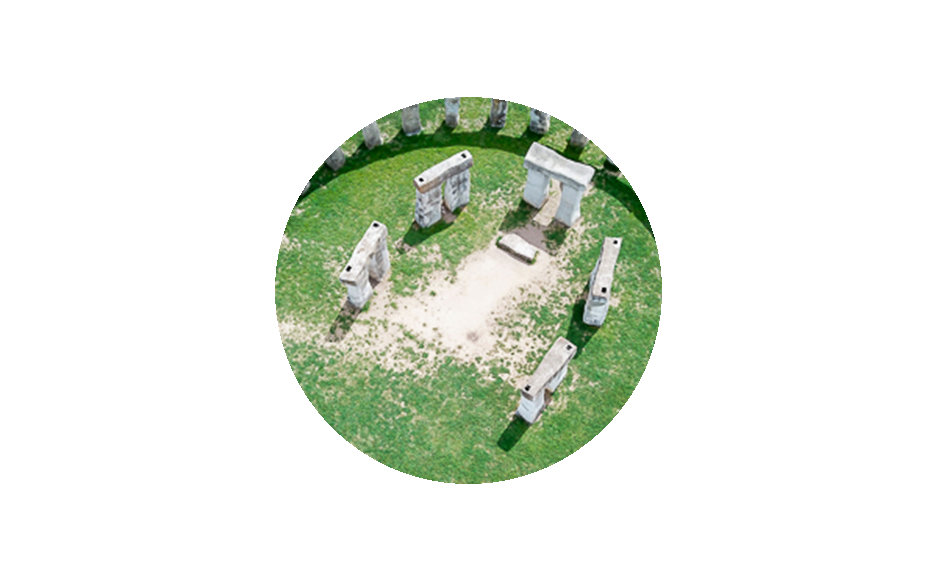 What monument answers the matrix at 360?
The Science of Geomathematics: 
The monument at 360
The great pyramid centers itself on 360° of longitude
But this is a pyramid involving a squared monument using the PI ratio – what we are looking for has to be round like stone henge
Mexico’s Cuicuilco
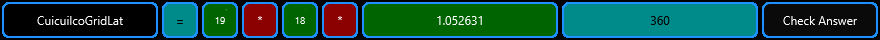 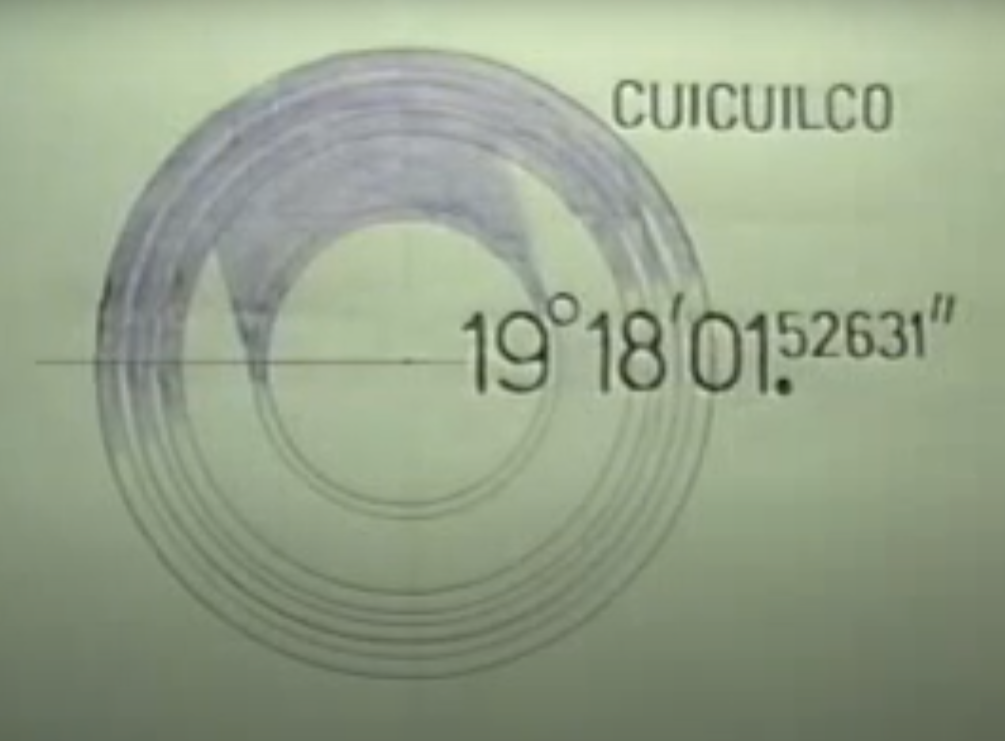 Why does Cuicuilco have 4 terraces on it?

To Explain how they did spherical calculations

Cuicuilco is an Equation
Which we will cover next time
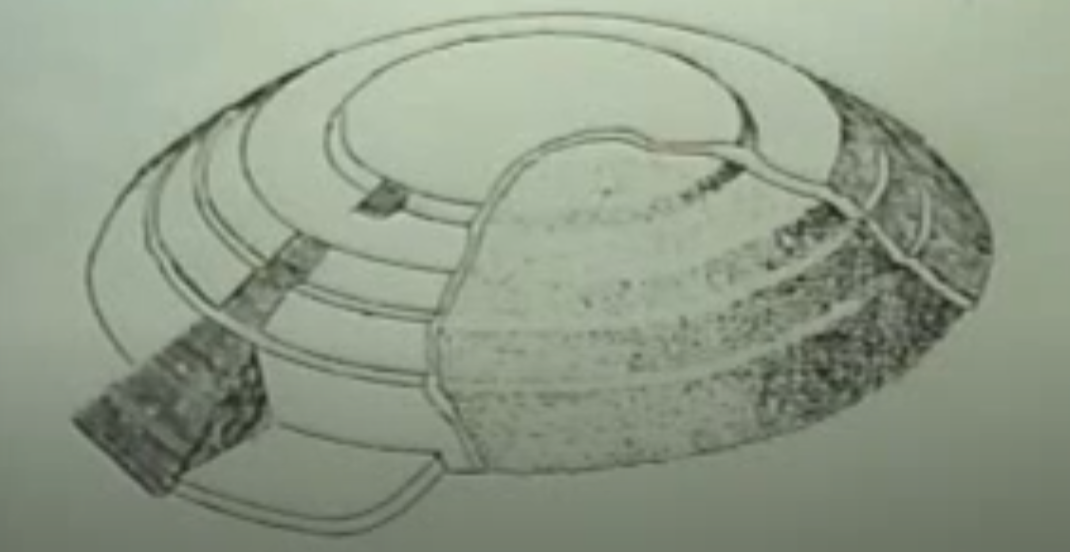